Types of Trauma
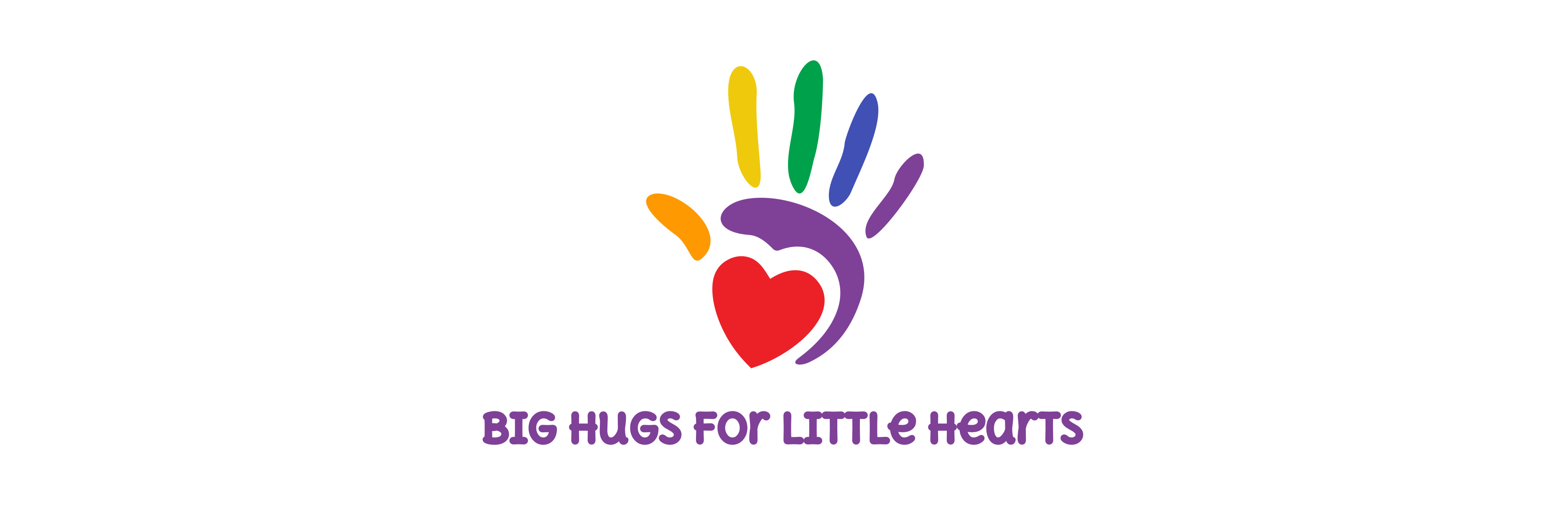 TYPES of TRAUMA
Bullying
Community Violence
Complex Trauma
Disasters
Early Childhood Trauma
Intimate Partner Violence
Medical Trauma
Physical Abuse
Refugee Trauma
Sexual Abuse
Terrorism and Violence
Traumatic Grief
Bullying
Bullying is a deliberate and unsolicited action that occurs with the intent of inflicting social, emotional, physical, and/or psychological harm to someone who often is perceived as being less powerful. 
Bullying, also known as peer victimization, is a deliberate and unsolicited action that occurs with the intent of inflicting social, emotional, physical, and/or psychological harm to someone who often is perceived as being less powerful. Bullying typically happens repeatedly and is a form of aggression and harassment that prevents someone from enjoying a safe, stress-free living, learning, or working environment. The harmful effects of bullying may be exacerbated by the frequency, pervasiveness, and severity of the behavior, as well as the power differential between the perpetrator and the target. Bullying can be physical (hitting, tripping, kicking, etc.), verbal (name calling, teasing, taunting, threatening, and sexual comments), and social (spreading rumors, embarrasing someone in public, being purposefully exclusive). Cyberbullying includes sending negative, harmful, and/or false content electronically via text messages or email, as well as posting mean text or hurtful pictures online through social media, blogs, etc.
Bullying Continued
Being bullied can severely affect a child’s or teen's self-image, social interactions, or school performance, and can lead to mental health problems such as depression, anxiety, and substance use, and even suicidal thoughts and behaviors.

Signs that a child is being bulled may be physical, emotional, behavioral, social, or academic. Short- and long-term effects of bullying may include:

	Youth who witness buying, known as bystanders, can also be affected. 

	Bystanders may feel guilty about their own inaction, may feel unsafe at school, and 	can also be at increased risk for depression, anxiety, drug abuse, and absenteeism 	from school.
Bullying Effects
Stress, anxiety, and depression
Anger or frustration
Loneliness and isolation
Feelings of rejection, or poor self-esteem
Changes in sleep and eating patterns
Health complaints
Poor relational skills
School avoidance, including missing or dropping out of school
Poor academic performance
Separation anxiety
Self-injury
Eating disorders
Suicidal or homicidal ideas or actions
Community Violence Effects
Here are ways that youth have described the impact of community violence in their lives:
I don’t know who to trust anymore.
I’m on edge all the time, like something’s going to happen to me, and I can’t be caught off guard.
I’ll do anything to stay safe. That’s why I carry a gun or knife, like my friends do.
I don’t expect to graduate from school. I’ll probably die young anyway.
I worry most about my little brother and sister getting shot.
My friends say I’m different since the shooting.
Sometimes thoughts pop up in my head, and I’m right back to the night my world changed.
I’m more tempted to get drunk or high to numb it all.
I feel angry even when nobody is messing with me.
I get jumpy or nervous at the smallest things or little sounds.
I just can’t stop thinking about all the violence, how it’s never going to end.
Complex Trauma
Complex trauma describes both children’s exposure to multiple traumatic events—often of an invasive, interpersonal nature—and the wide-ranging, long-term effects of this exposure.
Children whose families and homes do not provide consistent safety, comfort, and protection may develop ways of coping that allow them to survive and function day to day. 
For instance, they may be overly sensitive to the moods of others, always watching to figure out what the adults around them are feeling and how they will behave. 
They may withhold their own emotions from others, never letting them see when they are afraid, sad, or angry. These kinds of learned adaptations make sense when physical and/or emotional threats are ever-present. 
As a child grows up and encounters situations and relationships that are safe, these adaptations are no longer helpful, and may in fact be counterproductive and interfere with the capacity to live, love, and be loved.
Complex Trauma Continued
Complex trauma can affect children in a multitude of ways including: 
Attachment and Relationships
The importance of a child’s close relationship with a caregiver cannot be overestimated. Through relationships with important attachment figures, children learn to trust others, regulate their emotions, and interact with the world; they develop a sense of the world as safe or unsafe, and come to understand their own value as individuals. When those relationships are unstable or unpredictable, children learn that they cannot rely on others to help them. When primary caregivers exploit and abuse a child, the child learns that he or she is bad and the world is a terrible place.
The majority of abused or neglected children have difficulty developing a strong healthy attachment to a caregiver. Children who do not have healthy attachments have been shown to be more vulnerable to stress. They have trouble controlling and expressing emotions, and may react violently or inappropriately to situations. Our ability to develop healthy, supportive relationships with friends and significant others depends on our having first developed those kinds of relationships in our families. A child with a complex trauma history may have problems in romantic relationships, in friendships, and with authority figures, such as teachers or police officers.
Complex Trauma Continued
Physical Health: Body and Brain
From infancy through adolescence, the body’s biology develops. Normal biological function is partly determined by environment. When a child grows up afraid or under constant or extreme stress, the immune system and body’s stress response systems may not develop normally. Later on, when the child or adult is exposed to even ordinary levels of stress, these systems may automatically respond as if the individual is under extreme stress. For example, an individual may experience significant physiological reactivity such as rapid breathing or heart pounding, or may "shut down" entirely when presented with stressful situations. These responses, while adaptive when faced with a significant threat, are out of proportion in the context of normal stress and are often perceived by others as “overreacting” or as unresponsive or detached.
Stress in an environment can impair the development of the brain and nervous system. An absence of mental stimulation in neglectful environments may limit the brain from developing to its full potential. Children with complex trauma histories may develop chronic or recurrent physical complaints, such as headaches or stomachaches. Adults with histories of trauma in childhood have been shown to have more chronic physical conditions and problems. They may engage in risky behaviors that compound these conditions (e.g., smoking, substance use, and diet and exercise habits that lead to obesity).
Complexly traumatized youth frequently suffer from body dysregulation, meaning they over-respond or under-respond to sensory stimuli. For example, they may be hypersensitive to sounds, smells, touch or light, or they may suffer from anesthesia and analgesia, in which they are unaware of pain, touch, or internal physical sensations. As a result, they may injure themselves without feeling pain, suffer from physical problems without being aware of them, or, the converse – they may complain of chronic pain in various body areas for which no physical cause can be found.
Complex Trauma Continued
Emotional Responses
Children who have experienced complex trauma often have difficulty identifying, expressing, and managing emotions, and may have limited language for feeling states. They often internalize and/or externalize stress reactions and as a result may experience significant depression, anxiety, or anger. Their emotional responses may be unpredictable or explosive. A child may react to a reminder of a traumatic event with trembling, anger, sadness, or avoidance. For a child with a complex trauma history, reminders of various traumatic events may be everywhere in the environment. Such a child may react often, react powerfully, and have difficulty calming down when upset. Since the traumas are often of an interpersonal nature, even mildly stressful interactions with others may serve as trauma reminders and trigger intense emotional responses. Having learned that the world is a dangerous place where even loved ones can’t be trusted to protect you, children are often vigilant and guarded in their interactions with others and are more likely to perceive situations as stressful or dangerous. While this defensive posture is protective when an individual is under attack, it becomes problematic in situations that do not warrant such intense reactions. Alternately, many children also learn to “tune out” (emotional numbing) to threats in their environment, making them vulnerable to revictimization.
Difficulty managing emotions is pervasive and occurs in the absence of relationships as well. Having never learned how to calm themselves down once they are upset, many of these children become easily overwhelmed. For example, in school they may become so frustrated that they give up on even small tasks that present a challenge. Children who have experienced early and intense traumatic events also have an increased likelihood of being fearful all the time and in many situations. They are more likely to experience depression as well.
Complex Trauma Continued
Dissociation
Dissociation is often seen in children with histories of complex trauma. When children encounter an overwhelming and terrifying experience, they may dissociate, or mentally separate themselves from the experience. They may perceive themselves as detached from their bodies, on the ceiling, or somewhere else in the room watching what is happening to their bodies. They may feel as if they are in a dream or some altered state that is not quite real or as if the experience is happening to someone else. Or they may lose all memories or sense of the experiences having happened to them, resulting in gaps in time or even gaps in their personal history. At its extreme, a child may cut off or lose touch with various aspects of the self.
Although children may not be able to purposely dissociate, once they have learned to dissociate as a defense mechanism they may automatically dissociate during other stressful situations or when faced with trauma reminders. Dissociation can affect a child’s ability to be fully present in activities of daily life and can significantly fracture a child’s sense of time and continuity. As a result, it can have adverse effects on learning, classroom behavior, and social interactions. It is not always evident to others that a child is dissociating and at times it may appear as if the child is simply “spacing out,” daydreaming, or not paying attention.
Complex Trauma Continued
Behavior
A child with a complex trauma history may be easily triggered or “set off” and is more likely to react very intensely. The child may struggle with self-regulation (i.e., knowing how to calm down) and may lack impulse control or the ability to think through consequences before acting. As a result, complexly traumatized children may behave in ways that appear unpredictable, oppositional, volatile, and extreme. A child who feels powerless or who grew up fearing an abusive authority figure may react defensively and aggressively in response to perceived blame or attack, or alternately, may at times be over controlled, rigid, and unusually compliant with adults. If a child dissociates often, this will also affect behavior. Such a child may seem “spacey”, detached, distant, or out of touch with reality. Complexly traumatized children are more likely to engage in high-risk behaviors, such as self-harm, unsafe sexual practices, and excessive risk-taking such as operating a vehicle at high speeds. They may also engage in illegal activities, such as alcohol and substance use, assaulting others, stealing, running away, and/or prostitution, thereby making it more likely that they will enter the juvenile justice system.
Complex Trauma Continued
Cognition: Thinking and Learning
Children with complex trauma histories may have problems thinking clearly, reasoning, or problem solving. They may be unable to plan ahead, anticipate the future, and act accordingly. When children grow up under conditions of constant threat, all their internal resources go toward survival. When their bodies and minds have learned to be in chronic stress response mode, they may have trouble thinking a problem through calmly and considering multiple alternatives. They may find it hard to acquire new skills or take in new information. They may struggle with sustaining attention or curiosity or be distracted by reactions to trauma reminders. They may show deficits in language development and abstract reasoning skills. Many children who have experienced complex trauma have learning difficulties that may require support in the academic environment.
Complex Trauma Continued
Self-Concept and Future Orientation
Children learn their self-worth from the reactions of others, particularly those closest to them. Caregivers have the greatest influence on a child’s sense of self-worth and value. Abuse and neglect make a child feel worthless and despondent. A child who is abused will often blame him- or herself. It may feel safer to blame oneself than to recognize the parent as unreliable and dangerous. Shame, guilt, low self-esteem, and a poor self-image are common among children with complex trauma histories.
To plan for the future with a sense of hope and purpose, a child needs to value him- or herself. To plan for the future requires a sense of hope, control, and the ability to see one’s own actions as having meaning and value. Children surrounded by violence in their homes and communities learn from an early age that they cannot trust, the world is not safe, and that they are powerless to change their circumstances. Beliefs about themselves, others, and the world diminish their sense of competency. Their negative expectations interfere with positive problem-solving, and foreclose on opportunities to make a difference in their own lives. A complexly traumatized child may view himself as powerless, “damaged,” and may perceive the world as a meaningless place in which planning and positive action is futile. They have trouble feeling hopeful. Having learned to operate in “survival mode,” the child lives from moment-to-moment without pausing to think about, plan for, or even dream about a future.
Complex Trauma Continued
Long-Term Health Consequences
Traumatic experiences in childhood have been linked to increased medical conditions throughout the individuals’ lives. The Adverse Childhood Experiences (ACE) Study is a longitudinal study that explores the long-lasting impact of childhood trauma into adulthood. The ACE Study includes over 17,000 participants ranging in age from 19 to 90. Researchers gathered medical histories over time while also collecting data on the subjects’ childhood exposure to abuse, violence, and impaired caregivers. 
Results indicated that nearly 64% of participants experienced at least one exposure, and of those, 69% reported two or more incidents of childhood trauma. Results demonstrated the connection between childhood trauma exposure, high-risk behaviors (e.g., smoking, unprotected sex), chronic illness such as heart disease and cancer, and early death.
Complex Trauma Continued
Economic Impact
The cumulative economic and social burden of complex trauma in childhood is extremely high. Based upon data from a variety of sources, a conservative annual cost of child abuse and neglect is an estimated $103.8 billion, or $284.3 million per day (in 2007 values). This number includes both direct costs—about $70.7 billion—which include the immediate needs of maltreated children (hospitalization, mental health care, child welfare systems, and law enforcement) and also indirect costs—about $33.1 billion—which are the secondary or long-term effects of child abuse and neglect (special education, juvenile delinquency, mental health and health care, adult criminal justice system, and lost productivity to society).
A recent study examining confirmed cases of child maltreatment in the United States found the estimated total lifetime costs associated with child maltreatment over a 12-month period to be $124 billion. In the 1,740 fatal cases of child maltreatment, the estimated cost per case was $1.3 million, including medical expenses and productivity loss. For the 579,000 non-fatal cases, the estimated average lifetime cost per victim of child maltreatment was $210,012, which includes costs relating to health care throughout the lifespan, productivity losses, child welfare, criminal justice, and special education. Costs for these nonfatal cases of child maltreatment are comparable to other high-cost health conditions (i.e., $159,846 for stroke victims and $181,000 to $253,000 for those with Type 2 diabetes).
In addition to these costs are the “intangible losses” of pain, sorrow, and reduced quality of life to victims and their families. Such immeasurable losses may be the most significant cost of child maltreatment.
Early Childhood Trauma
Early childhood trauma generally refers to the traumatic experiences that occur to children aged 0-6. Because infants' and young children's reactions may be different from older children's, and because they may not be able to verbalize their reactions to threatening or dangerous events, many people assume that young age protects children from the impact of traumatic experiences. 
A growing body of research has established that young children may be affected by events that threaten their safety or the safety of their parents/caregivers, and their symptoms have been well documented. These traumas can be the result of intentional violence—such as child physical or sexual abuse, or domestic violence—or the result of natural disaster, accidents, or war. 
Young children also may experience traumatic stress in response to painful medical procedures or the sudden loss of a parent/caregiver.
Early Childhood Trauma continued
How Early Childhood Trauma Is Unique
Traumatic events have a profound sensory impact on young children. Their sense of safety may be shattered by frightening visual stimuli, loud noises, violent movements, and other sensations associated with an unpredictable, frightening event. The frightening images tend to recur in the form of nightmares, new fears, and actions or play that reenact the event. Lacking an accurate understanding of the relationship between cause and effect, young children believe that their thoughts, wishes, and fears have the power to become real and can make things happen. Young children are less able to anticipate danger or to know how to keep themselves safe, and so are particularly vulnerable to the effects of exposure to trauma. A 2-year-old who witnesses a traumatic event like his mother being battered may interpret it quite differently from the way a 5-year-old or an 11-year-old would. Children may blame themselves or their parents for not preventing a frightening event or for not being able to change its outcome. These misconceptions of reality compound the negative impact of traumatic effects on children's development.
Young children who experience trauma are at particular risk because their rapidly developing brains are very vulnerable. Early childhood trauma has been associated with reduced size of the brain cortex. This area is responsible for many complex functions including memory, attention, perceptual awareness, thinking, language, and consciousness. These changes may affect IQ and the ability to regulate emotions, and the child may become more fearful and may not feel as safe or as protected.
Young children depend exclusively on parents/caregivers for survival and protection—both physical and emotional. When trauma also impacts the parent/caregiver, the relationship between that person and the child may be strongly affected. Without the support of a trusted parent/caregiver to help them regulate their strong emotions, children may experience overwhelming stress, with little ability to effectively communicate what they feel or need. They often develop symptoms that parents/caregivers don't understand and may display uncharacteristic behaviors that adults may not know how to appropriately respond to.
Early Childhood Trauma continued
Symptoms and Behaviors
As with older children, young children experience both behavioral and physiological symptoms associated with trauma. Unlike older children, young children cannot express in words whether they feel afraid, overwhelmed, or helpless. 
Young children suffering from traumatic stress symptoms generally have difficulty regulating their behaviors and emotions. They may be clingy and fearful of new situations, easily frightened, difficult to console, and/or aggressive and impulsive. They may also have difficulty sleeping, lose recently acquired developmental skills, and show regression in functioning and behavior.
Early Childhood Trauma continued
Children aged 0-2 exposed to trauma may:
	Demonstrate poor verbal skills
	Exhibit memory problems
	Scream or cry excessively
	Have poor appetite, low weight, or digestive problems
Children aged 3-6 exposed to trauma may:
	Have difficulties focusing or learning in school
	Develop learning disabilities
	Show poor skill development
	Act out in social situations
	Imitate the abusive/traumatic event
	Be verbally abusive
	Be unable to trust others or make friends
	Believe they are to blame for the traumatic event
	Lack self-confidence
	Experience stomach aches or headaches
Early Childhood Trauma continued
Protective Factors: Enhancing Resilience
The effects of traumatic experiences on young children are sobering, but not all children are affected in the same way, nor to the same degree. Children and families possess competencies, psychological resources, and resilience--often even in the face of significant trauma--that can protect them from long-term harm. 
Research on resilience in children demonstrates that an essential protective factor is the reliable presence of a positive, caring, and protective parent or caregiver, who can help shield children against adverse experiences. They can be a consistent resource for their children, encouraging them to talk about their experiences, and they can provide reassurance to their children that the adults in their lives are working to keep them safe.
Intimate Partner Violence
Intimate Partner Violence (IPV), also referred to as domestic violence, occurs when an individual purposely causes harm or threatens the risk of harm to any past or current partner or spouse.
Intimate Partner Violence (IPV), also referred to as domestic violence, occurs when an individual purposely causes harm or threatens the risk of harm to any past or current partner or spouse. While abuse often occurs as a pattern of controlling and coercive behavior, an initial episode of abuse may also be cause for concern. 
Tactics used in IPV can be physical, sexual, financial, verbal, or emotional in nature against the partner. Individuals may also experience stalking, terrorizing, blame, hurt, humiliation, manipulation, and intentional isolation from social supports and family. 
IPV can vary in frequency and severity. Children are often the hidden or silent victims of IPV, and some are directly injured, while others are frightened witnesses. 
Children with IPV exposure are more likely to have also experienced emotional abuse, neglect, physical abuse, and community violence.
As the scope of the problem has become understood, IPV is now identified as a significant legal and public health issue, not only a private family problem. Abuse can affect families and communities across generations, and can occur across the lifespan, from dating teens to elderly couples. There are laws in every state that address IPV.
 Abuse occurs in all types of relationships and among people with varying backgrounds of age, race, religion, financial status, sexual orientation, gender identity, and education.
 Although the majority of victims of IPV are women, it is important to acknowledge that men can be victims too. 
IPV disproportionately affects members of the LGBTQ community, who experience barriers to assistance from community resources such as shelters or police.
Despite the high occurrence of childhood exposure to IPV, it is important to note that children are inherently resilient and can move forward from stressful events in their lives. One way children heal is by having adults who care about them provide guidance, attention, and support in the aftermath of IPV. While the number of children exposed to IPV remains staggering, services are available to those in need as the issue of childhood exposure to IPV becomes more visible. 
Not all children exposed to IPV are affected equally or in the same ways. For many children, exposure to IPV may be traumatic, and their reactions are similar to children's reactions to other traumatic stressors.
Intimate Partner Violence continued
Immediate Reactions and Long-term Effects
Children’s immediate reactions to IPV may include:
Generalized anxiety
Sleeplessness
Nightmares
Difficulty concentrating
High activity levels
Increased aggression
Increased anxiety about being separated from a parent
Intense worry about their safety or the safety of a parent
Long-term effects, especially from chronic exposure to IPV, may include:
Physical health problems
Behavior problems in adolescence (e.g., delinquency, alcohol or substance abuse)
Emotional difficulties in adulthood (e.g., depression, anxiety, PTSD)
Exposure to IPV has also been linked to poor school performance. Children who grow up with IPV may have impaired ability to concentrate; difficulty completing school work; and lower scores on measures of verbal, motor, and social skills.
In addition to these physical, behavioral, psychological, and cognitive effects, children who have been exposed to IPV often learn destructive lessons about the use of violence and power in relationships. Children may learn that it is acceptable to exert control or relieve stress by using violence, or that violence is in some way linked to expressions of intimacy and affection. These lessons can have a powerful negative effect on children in social situations and relationships throughout childhood and in later life.
As with other trauma types, children's responses to IPV vary with age and developmental stage. In addition, children's responses depend on the severity of the violence, their proximity to the violent events, and the responses of their caregivers.
Intimate Partner Violence continuedReactions by age group
Birth to 5 Reactions: 
	Sleep and/or eating disruptions
	Withdrawal/lack of responsiveness
	Intense separation anxiety
	Inconsolable crying
	Developmental regression, loss of acquired skills
	Intense anxiety, worries, and/or new fears
	Increased aggression and/or impulsive behavior
Ages 6 to 11 Reactions: 
	Nightmares, sleep disruptions
	Aggression and difficulty with peer relationships in school
	Difficulty with concentration and task completion in school
	Withdrawal and/or emotional numbing
	School avoidance and/or truancy
Ages 12 to 18 Reactions:
	Antisocial behavior
	School failure
	Impulsive and/or reckless behavior, e.g.,
	School truancy
	Substance abuse
	Running away
	Involvement in violent or abusive dating relationships
	Depression
	Anxiety
	Withdrawal
Physical Abuse
Physical abuse occurs when a parent or caregiver commits an act that results in physical injury to a child or adolescent.

Physical abuse is one of the most common forms of child maltreatment. Legal definitions vary from state to state, but broadly, physical abuse occurs when a parent or caregiver commits an act that results in physical injury to a child or adolescent, such as red marks, cuts, welts, bruises, muscle sprains, or broken bones, even if the injury was unintentional.

Solutions: 
Cognitive Behavioral Therapy
Parent Child Interaction Therapy
Sexual Abuse
Child sexual abuse is any interaction between a child and an adult (or another child) in which the child is used for the sexual stimulation of the perpetrator or an observer.
Child sexual abuse is any interaction between a child and an adult (or another child) in which the child is used for the sexual stimulation of the perpetrator or an observer. Sexual abuse can include both touching and non-touching behaviors. Non-touching behaviors can include voyeurism (trying to look at a child’s naked body), exhibitionism, or exposing the child to pornography. Children of all ages, races, ethnicities, and economic backgrounds may experience sexual abuse. Child sexual abuse affects both girls and boys in all kinds of neighborhoods and communities.
Sexual Abuse continued
Children who have been sexually abused may display a range of emotional and behavioral reactions, many of which are characteristic of children who have experienced other types of trauma. These reactions can include:
An increase in nightmares and/or other sleeping difficulties
Withdrawn behavior
Angry outbursts
Anxiety
Depression
Not wanting to be left alone with a particular individual(s)
Sexual knowledge, language, and/or behaviors that are inappropriate for the child’s age
Although many children who have experienced sexual abuse show behavioral and emotional changes, many others do not. It is therefore critical to focus not only on detection, but on prevention and communication—by teaching children about body safety and healthy body boundaries, and by encouraging open communication about sexual matters.
Sexual Abuse continued
Age-Specific Effects
Very young children might engage in traumatic play in which the child re-enacts some aspect of the experience. 
For example, a child may act out running away from a “bad man” over and over again. The play may or may not be specific to the sexual abuse. You might see other signs of stress, an increase in oppositional or withdrawn behavior, tantrums, or nightmares. The child might engage in age-inappropriate sexual behavior such as trying to engage another child in oral-genital contact or simulated intercourse. The child might talk about her body as being “hurt” or “dirty.”
As children grow into adolescence and develop more autonomy, the difficulties they can get into may be more serious. 
Teenagers might be more likely to abuse substances or engage in high-risk behaviors, including indiscriminant sexual behavior. A teenager avoiding traumatic reminders may withdraw socially. Self-cutting and suicidal behaviors are also more common among adolescents.
Sexual Abuse continued
Long-term Consequences
Research has repeatedly shown that child sexual abuse can have a very serious impact on physical and mental health, as well as later sexual adjustment. 
Depending on the severity of and number of traumas experienced, child sexual abuse can have wide-reaching and long-lasting effects. 
Those who have suffered multiple traumas and received little parental support may develop post-traumatic stress disorder, depression, and anxiety. Their ability to trust adults to take care of them may also be jeopardized. Sadly, when children do not disclose sexual abuse and/or do not receive effective counseling, they can suffer difficulties long into the future. 
children who have the support of an understanding caregiver and effective treatment can recover without long-term effects.
Traumatic Grief
While many children adjust well after a death, other children have ongoing difficulties that interfere with everyday life and make it difficult to recall positive memories of their loved ones.
A child may have a traumatic reaction after a death that was sudden and unexpected (e.g., through violence or an accident) or a death that was anticipated (e.g., due to illness). 
If the child’s responses are severe or prolonged and interfere with his or her functioning, the child maybe experiencing Childhood Traumatic Grief.
Traumatic Grief Continued
Each child grieves the death of a significant person in his or her own way. Reactions can vary according to age, ability to understand death, and personality, and children in the same family may react differently. Any death can be difficult for a child, and a wide range of emotional and behavioral responses are common including changes in sleeping pattern or appetite; sad, angry, or anxious feelings; social isolation; persistent thoughts about the death; or feeling the person's presence nearby. Children’s difficulties with grief vary according to a child’s age, developmental level, previous life experiences, emotional health before the death, and family and social environment.
Some children develop traumatic grief responses, making it harder for them to Remember or enjoy positive memories of the deceased person, cope with the many changes that occur as a result of the death, and continue with normal development.
Any thoughts of the person—even happy ones—can lead to upsetting images or memories of the way that person died. These images may occur repeatedly in the child’s mind and—because they are so upsetting—the child may avoid thinking or talking about the person or even going places or doing things associated with the person or the death. Traumatic reactions may exacerbate existing mental health issues, disrupt learning, and be misinterpreted by parents, teachers, and others.
Difficulties specific to childhood traumatic grief that may occur across developmental stages include the following:
Intrusive memories about the death. These can appear through nightmares, guilt, or self-blame about how the person died, or recurrent or intrusive thoughts about the horrifying manner of death.
Avoidance and numbing. These can be expressed by withdrawal, the child acting as if not upset, or the child avoiding reminders of the person, the way she or he died, or the event that led to the death.
Physical or emotional symptoms of increased arousal. These can include irritability, anger, trouble sleeping, decreased concentration, drop in grades, stomachaches, headaches, increased vigilance, and fears about safety for oneself or others.
Traumatic Grief Continued
In childhood traumatic grief, the interaction between trauma and grief symptoms is such that any thoughts or reminders, even happy ones, about the person who died can lead to frightening thoughts, images, or memories of how the person died.
Three types of reminders may trigger distress in children experiencing childhood traumatic grief:
Trauma reminders: places, situations, people, sights, smells, or sounds reminiscent of the death. These may include the street corner where a fatal accident occurred, the bedroom where a parent died, or the sound of an airplane reminding a child of a mother who died in a crash.
Loss reminders: people, places, objects, situations, thoughts, or memories that are reminders of the person who died—for example, photo albums or a new coach who has replaced a parent who previously headed a child’s sports team.
Change reminders: situations, people, places, or things reminding the child of changes in his or her life resulting from the death—for example, moving to a new house or having to walk home with a babysitter rather than with an older sibling who died.
Effective Interventions for Childhood Traumatic Grief
Childhood Traumatic Grief is a condition in which children develop significant trauma symptoms related to the death of an attachment figure (e.g., parent or sibling) or another important person (e.g., grandparent, other relative, friend or peer). 
These trauma symptoms interfere with the child’s ability to accomplish the 	tasks of bereavement. 

Effective interventions are available to resolve children’s trauma symptoms and problematic grief responses. This would begin with  working with a Cognitive Behavioral Therapist